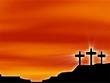 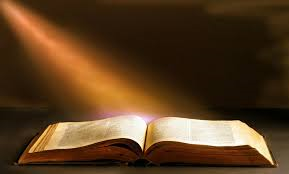 Sermon
Live a life from"water" to "wine"活出“水”变“酒”的人生
Speaker: Pastor  Linghui Tian
讲员:田靈慧  傳道
活出“水”变“酒”的人生约/John 2：1-12
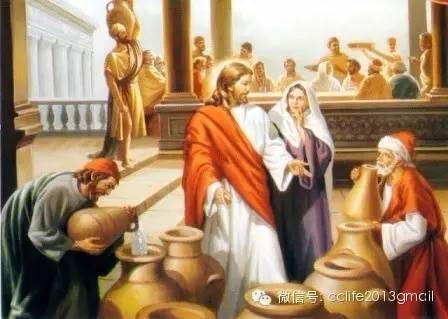 祈祷/Prayer
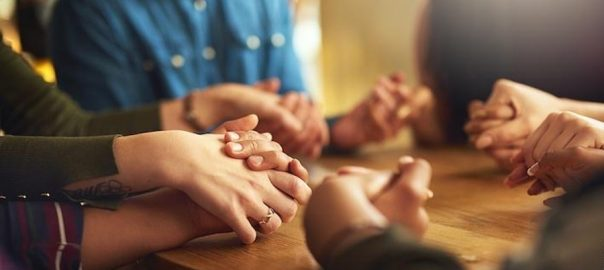 一、酒用尽了1第三日，在加利利的迦拿有娶亲的筵席。耶稣的母亲在那里。2耶稣和他的门徒也被请去赴席。3酒用尽了，耶稣的母亲对他说，他们没有酒了。                                           约/John 2：1-3
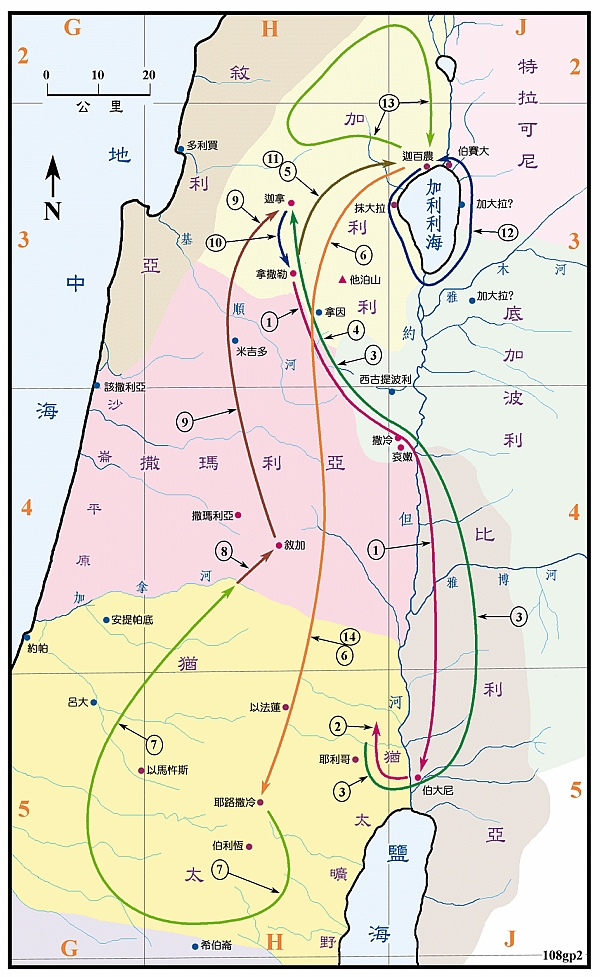 1第三日，在加利利的迦拿有娶亲的筵席。耶稣的母亲在那里。2耶稣和他的门徒也被请去赴席。
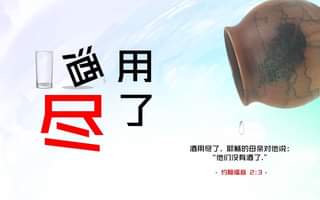 意想不到（Unexpected)1、生活：意想不到的困境2、工作：意想不到的枯竭
二、来到主前3酒用尽了，耶稣的母亲对他说，他们没有酒了。4耶稣说，母亲，（原文作妇人）我与你有什么相干。我的时候还没有到。5他母亲对用人说，他告诉你们什么，你们就作什么。                                                                                   约/John 2：3-5
三、顺服主的命令7耶稣对用人说，把缸倒满了水。他们就倒满了，直到缸口。8耶稣又说，现在可以舀出来，送给管筵席的。他们就送了去。9管筵席的尝了那水变的酒，并不知道是哪里来的，只有舀水的用人知道。管筵席的便叫新郎来。10对他说，人都是先摆上好酒。等客喝足了，才摆上次的。你倒把好酒留到如今。                                                        约/John 2：7-10
总结Summary
祈祷/Prayer
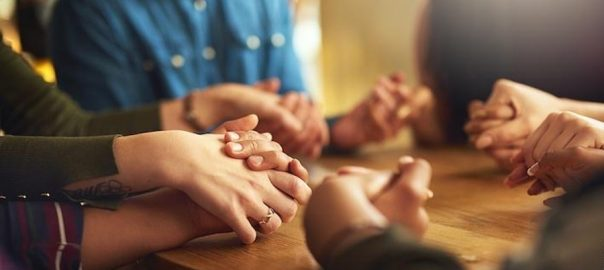